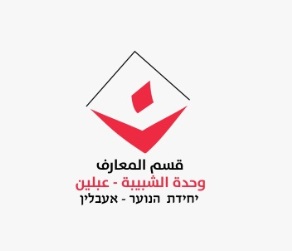 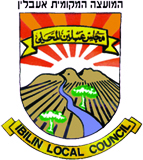 مجلس عبلين المحلي – قسم المعارف 
التربية اللامنهجيىة 
قسم الشبيبة - عبلين
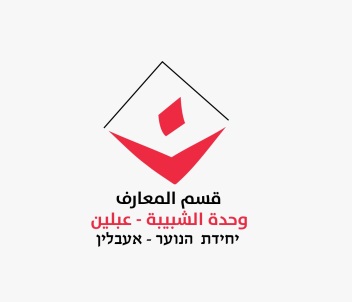 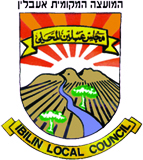 مقدمة
مجلس الطلاب والشبيبة البلدي - عبارة عن هيئة سياسية قانونية لا حزبية تمثل أبناء الشبيبة في عبلين في المحافل التربوية المختلفة . 
مجلس الطلاب هو عباره عن مجموعه طلاب قياديين, لديهم القدرة والرغبة في ايصال افكارهم واحداث التغيير في مجتمعهم .
مجلس الطلاب هو مشروع لتعزيز ثقه الطالب بنفسة.
مجلس الطلاب هو مشروع يساعد على تطوير مكانه الطالب في المجتمع.
من هو القائد



https://www.youtube.com/watch?v=ya7YqykWQvM
صفات القائد
هادئ ومطمئن
مبادر
متسامح
يستطيع اخذ القرارات
دقيق المواعيد
متعاون
نشيط
صاحب قدرة على الاقناع
يتحمل المسؤولية
مستقل
منفتح ويستمع لاراء الاخرين
طموح
لديه خيال واسع
منفتح لتقبل النقد
صبور
صادق
لديه برامج ومخططات
يتقبل الاخر
يستطيع الوقوف امام جمهور
يحب مساعدة الاخرين
امين
اصرار
ذكي
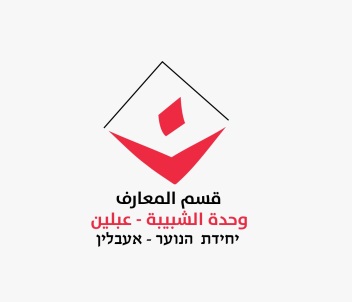 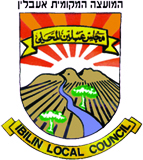 مجلس الشبيبة البلدي
مجلس الشبيبة البلدي هو هيئة سياسية لا حزبية تمثل كافة ابناء الشبيبة من مختلف مؤسسات المدينة المعنية بشريحة الشباب : 1. مدارس : اعدادية وثانوية .2.حركات شبيبة : كشاف , أجيال الشبيبة العاملة المتعلمة  .....
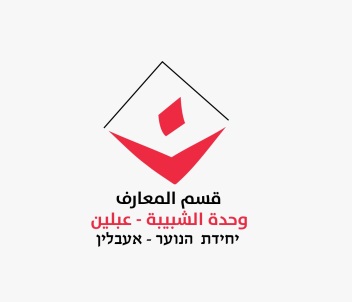 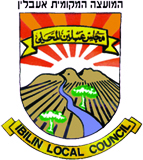 كيف يتم انتخاب المجلس
انتخاب مجلس طلاب  مدرسي
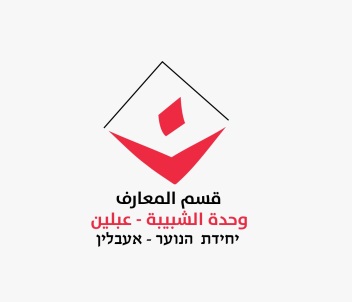 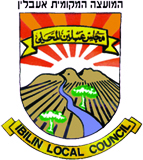 كيف يتم انتخاب المجلس
انتخابات مجلس شبيبة بلدي
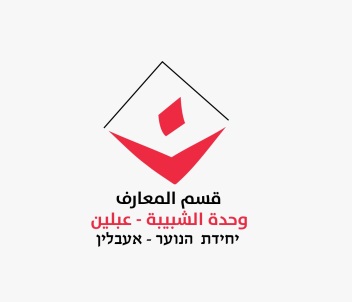 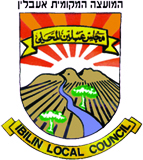 مجلس الشبيبة اللوائي
مندوبو مجالس الشبيبة المحلية أعضاء
 في الهيئة العامة  لمجلس 
الشبيبة اللوائي
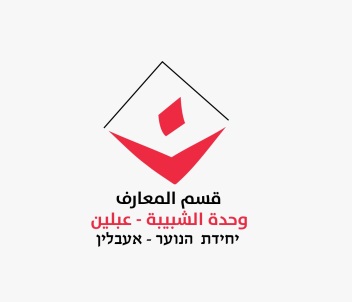 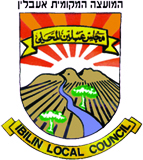 مجلس الشبيبة القطري
يضم مندوبي مجالس الشبيبة اللوائية  من ستة ألوية ( شمال, حيفا, مركز, تل ابيب, القدس, الجنوب)
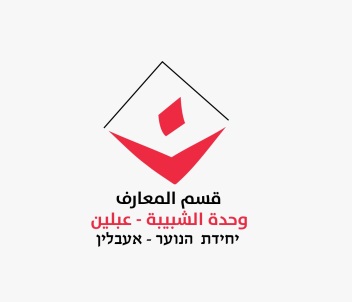 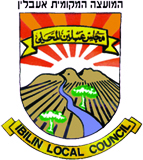 فعاليات المجلس
يهدف المجلس لخلق اقليم تربوي محلي 
يعتبر المجلس هو التمثيل الشبابي المعتمد 
والقانوني امام المجلس البلدي
القيام بفعاليات لا منهجية والدمج 
بين المؤسسات المختلفة
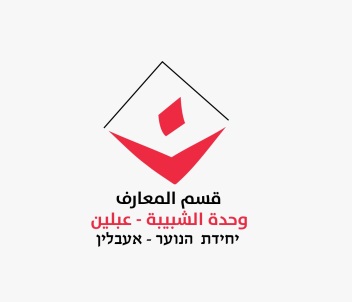 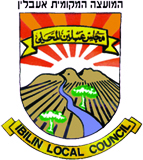 واجبات عضو المجلس
ملزم بتقديم التقارير بشكل ثابت ومنظم للناخبين عن نشاطه ونشاطات المجلس.
ان يكون قدوة في افعاله وان يمتنع عن استغلال مكانته لحاجاته الشخصية وآرائه الذاتية.
يقظ لما يحدث في المجتمع ويتفاعل معه من اجل المصلحة العامة. 
مسؤول عن اعماله ونشاطاته وكذلك عن قرارات المجلس.
يجب عليه المثابرة والوصول الى اللقاءات والاشتراك فيها بشكل فعال ومنتظم.
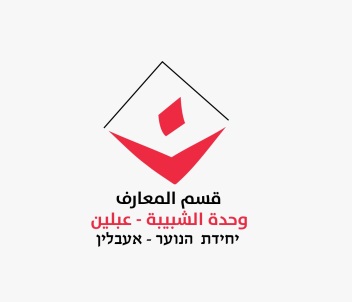 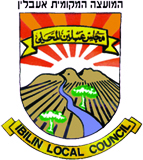 واجبات عضو المجلس
اذا لم يحضر العضو لقاء او اكثر عليه الاستفسار عن الاعمال النشاطات والقرارات التي اتخذت ليكون مطلعا عليها. 
يقوم بتنفيذ المهام الملقاة على عاتقه على احسن وجه.
يتعامل مع باقي اعضاء المجلس باحترام متبادل واستقامة ونزاهة.
يجب عليه مراعاة رأي الاقلية وحاجاتها.
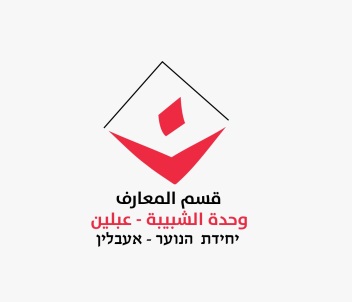 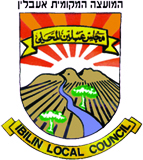 للمجلس خمس لجان اساسية :
* لجنة الاعلام والنشر : هدفها نشر المعلومات عن المجلس البلدي ونشاطاته . 
* اللجنة القضائية : هدفها العمل على زيادة الوعي لدى الشبيبة في موضوع حقوق الطفل والطالب .
* لجنة الشبيبة والجمهور : مسؤولة عن بناء وتنفيذ مشاريع اجتماعية تهدف الى انخراط ابناء الشبيبة في فعاليات اجتماعية تخدم المجتمع المحلي في عبلين  .
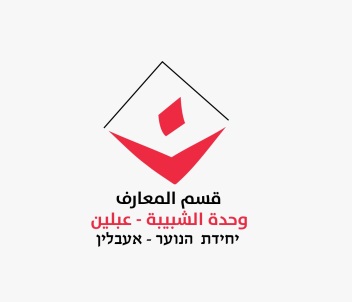 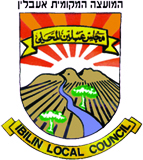 للمجلس خمس لجان اساسية :
* لجنة العلاقات العامة : هدفها الحفاظ على اتصال مباشر بين كامل الهيئة وجمع تفاصيل اعضاء المجلس البلدي  . 
* لجنة المراقبة : مسؤولة عن مراقبة اعمال اللجان .
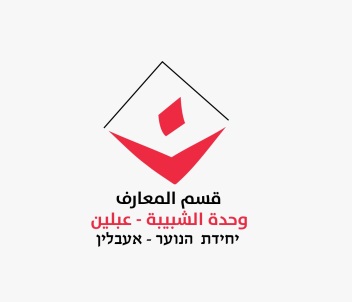 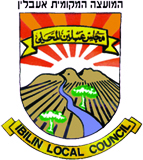 حق الترشيح لرئاسة المجلس:
* عضو على الاقل سنة واحدة في مجلس الشبيبة البلدي . 
* فعال في الفعاليات او البرامج التي يقوم بها  المجلس البلدي 
او المدرسي.
 فوق صف عاشر * 
* ذو روح قيادية 
* مواكب على عالم المجالس الطلابية